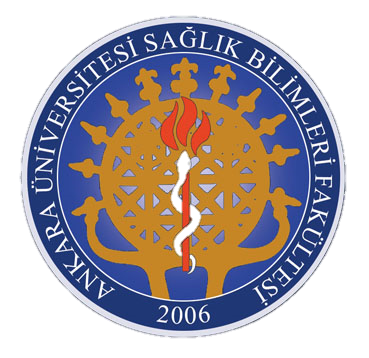 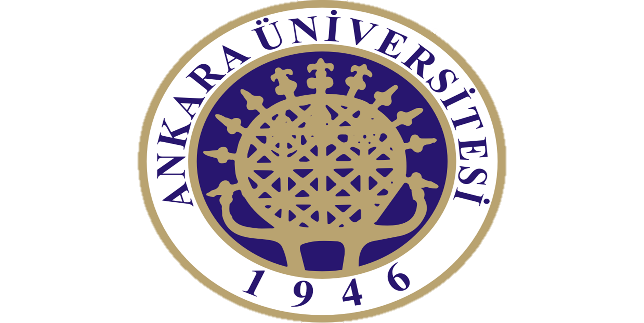 TOPLUMA HİZMET UYGULAMALARI
Sağlık Bilimleri Fakültesi 
Çocuk Gelişimi Bölümü
TOPLUMUN SORUNLARINI VE İHTYAÇLARINI BELİRLEMEYE YÖNELİK TEKNİKLER
TARTIŞMA TEKNİKLERİ
KONFERANS
PANEL
SEMPOZYUM
KONGRE
TARTIŞMA NEDİR?
Tartışma, iki veya çok kimsenin herhangi bir konuyu karşılıklı konuşarak, birbirini dinleyerek, eleştirerek, gerektiğinde sorular sorarak incelemesine dayanan bir öğretim yöntemidir.
Özellikle bir soruna birlikte çözüm aramanın gerekli olduğu durumlar ile bir tutum oluşturmanın hedeflendiği durumlarda kullanılır.
Tartışmanın yararlı olabilmesi için:
Tartışma konusu önceden belirlenmeli,
Konuyla ilgili hazırlık yapılmalı,
Konu belli sorular çerçevesinde tek tek ele alınmalı,
Herkese eşit söz hakkı ve süre sağlanmalı,
Karşı görüşler hoşgörü ile karşılanmalı.
TARTIŞMA TEKNİĞİNİN KULLANILDIĞI DURUMLAR
Bireylerin, yakın çevresinin, çalıştıkları kurumların, toplumların sorunlarını çözmeye özendirilmesi,
Ortak bir sorunu fark etmek, çözüm önerileri geliştirmek ve eyleme geçirmek istenildiğinde,
Tutum değişikliği gerektiren durumlarda,
Gruptaki herkesin görüş ve düşüncelerini açıklama fırsatı vermek istenildiğinde.
TARTIŞMA YÖNTEMİ NİÇİN KULLANILIR?
İnsanların toplumsal hayatını geliştirir, yardımlaşma ve arkadaşlık duygularının iletilmesini sağlar.
Çocukları demokratik toplumun tartışmalarına hazırlar, tartışma sanatını öğretir.
Eleştiri yapma ve eleştirileri hoşgörü ile karşılamayı öğretir.
Duygu, düşünce ve deneyimlerin etkili ve doğru şekilde kullanılmasını öğretir.
Konuyu çözümleme, kavrama, yorumlama, problem çözme gibi noktalarda yardımcı olur.
Geleneksel derse canlılık getirir.
KONFERANS
Konferans, bir grup tarafından seçilmiş bir başkanın liderliğinde herhangi bir problemin o grupta tartışılmasıdır. 
Başkan konuyu ortaya koyar, görüşmeyi açar, yönetir, özetler ve kapatır.
Konferansın Özellikleri:
Konferansçı istediği konuyu anlatabilir.
Bilimsel konularda verilmekle birlikte güncel konularda da verilmektedir.
Dinleyicileri bilgilendirmek amaçlanır.
TOPLUMA HİZMET UYGULAMALARI KAPSAMINDA HAZIRLANABİLECEK KONFERANS İŞLEM AŞAMALARI
Grup üyelerinin konferans konusunu belirlemesi,
Varsa işbirliği yapılacak kurumların belirlenmesi,
Grup üyeleri arasında iş bölümünün yapılması,
Konu dağılımı ile ilgili öğretim elemanının görüşünün alınması,
İşbirliği yapılacak kurumlarla yazışmaların başlaması,
Konu ile ilgili kaynak, materyal temini,
Konferans yeri ve zamanının belirlenmesi,
Konferansın duyurulması için gerekli davetlerin yapılması,
Konferans yerinin görülüp eksikliklerin giderilmesi,
Konferans konuşmacılarının isimlerinin yazılması,
Konferansın sunumu,
Konferans sonuçlarının raporlaştırılması,
Raporların teslimi,
Raporların bölüm ve fakülte koordinatörü ile paylaşılması,
PANEL
Küçük bir grubun dinleyiciler önünde bir konuyu resmilikten uzak bir hava içinde münakaşa etmeleridir.
Tartışmayı idare eden bir başkan ve üyelerden meydana gelir.
Panelin amaçları:
Üyeler arasında ortak düşünüş ve çalışmayı özendirmek,
Gerçeği bulmaktan çok bir konunun çeşitli yönlerini aydınlatmak ya da konuyla ilgili çeşitli eğilim ve görüşleri ortaya koymaktır.
PANELİN ÖZELLİKLERİ
Beş veya dokuz kişiden oluşur.
Konu ilgi çekicidir, derinlemesine işlenir.
Küçük grup konuyu büyük grup önünde tartışır.
Lider tartışmayı açar, zaman zaman tartışmaya katılır, özetler, akıcılığı ve etkin katılımı sağlar.
İzleyiciler soru sorarak tartışmaya katılıp görüşlerini açıklarlar.
Tartışmalar herkesin konuyu farklı açıdan ele almaları için samimi bir havada gerçekleşir.
Panel grubu tek masada oturur.
Panel üyelerine dinleyiciler panel sonunda soru sorabilir.
Topluma hizmet uygulamaları kapsamında yapılacak panel etkinliği ders dışında herkese açık olarak yapılabileceği gibi okullarda derslerde de uygulanabilir.
Örnek:
Ders: Fen Bilgisi
Konu: Çevreyi Koruma
İlgili hedef davranışlar kazandırılırken bir grup öğrenciye bu konuyla ilgili ödev verilebilir.
Ödevler yapıldıktan sonra sınıfta belirtilen zamanlarda toplanıp başkan seçilir, Çevreyi Koruma ile ilgili ödevi öğrenciler arkadaşlarına sunarlar.
Sorular sorulup yanıtlar istenebilir.
Çevrede uzmanlar varsa sınıfa davet edilebilir.
SEMPOZYUM
Aynı oturumda bir konunun çeşitli yönleri üzerinde değişik kimseler tarafından yapılan seri halinde konuşmalardır.
Konuşmacı sayısı her oturumda en az üç an çok altı ile sınırlandırılmalıdır.
Her konuşmaya beş ile yirmi dakika arasında bir süre ayrılır.
Başkan konuyu bölümlere ayırır, her bölüm için değişik mesleklerden belli sayıda konuşmacı bulunur. Başkan konuyu belirler, açıklamaları yapar, konuşmacıları tanıtır, görüşleri kısaca özetler.
SEMPOZYUMUN ÖZELLİKLERİ
Konu bilimsel nitelikli olmak zorundadır.
Ciddi bir ön hazırlık gerektirir.
Ulusal ve uluslar arası düzeyde katılımcılarla gerçekleştirilir.
Grup üyeleri uzmanlardan oluşur ,konuşmalarına tebliğ ya da bildiri denir.
Her üye belli konuda konuşma yapar.
Soru cevap yapılır ve eleştiri kullanılır.
Konuşmalar konferans havasında geçer.
Dinleyici kitlesi büyüktür.
Konu önceden belirlenerek katılımcılara duyurulur.
KONGRE
İki anlamda kullanılmaktadır. Birincisi ‘uluslar arası bazı sorunlara çözüm yolları arayan birçok devlet temsilcisinin bir araya geldiği toplantı’ diğeri ‘bazı kişilerin belli bir konudaki görüş, düşünüş ya da inceleme ve araştırmalarını karşılıklı açıklama olanağı buldukları toplantıdır.
Bilimsel nitelikli ve kapsamı en geniş olan etkinliktir.
Alanın tüm yönlerini ele alır.
Sempozyumun daha kapsamlı uygulanmasıdır.
2-3 gün sürer.
Tartışma yöntemleri, sosyal sorumluluk duygusu gelişmesine ve kalıcı izli öğrenmenin  sağlanmasına yardımcı olur !
Kaynakça